Nuklearmedizinische Prothesendiagnostik„althergebracht“
Rigobert Klett
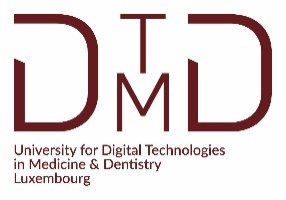 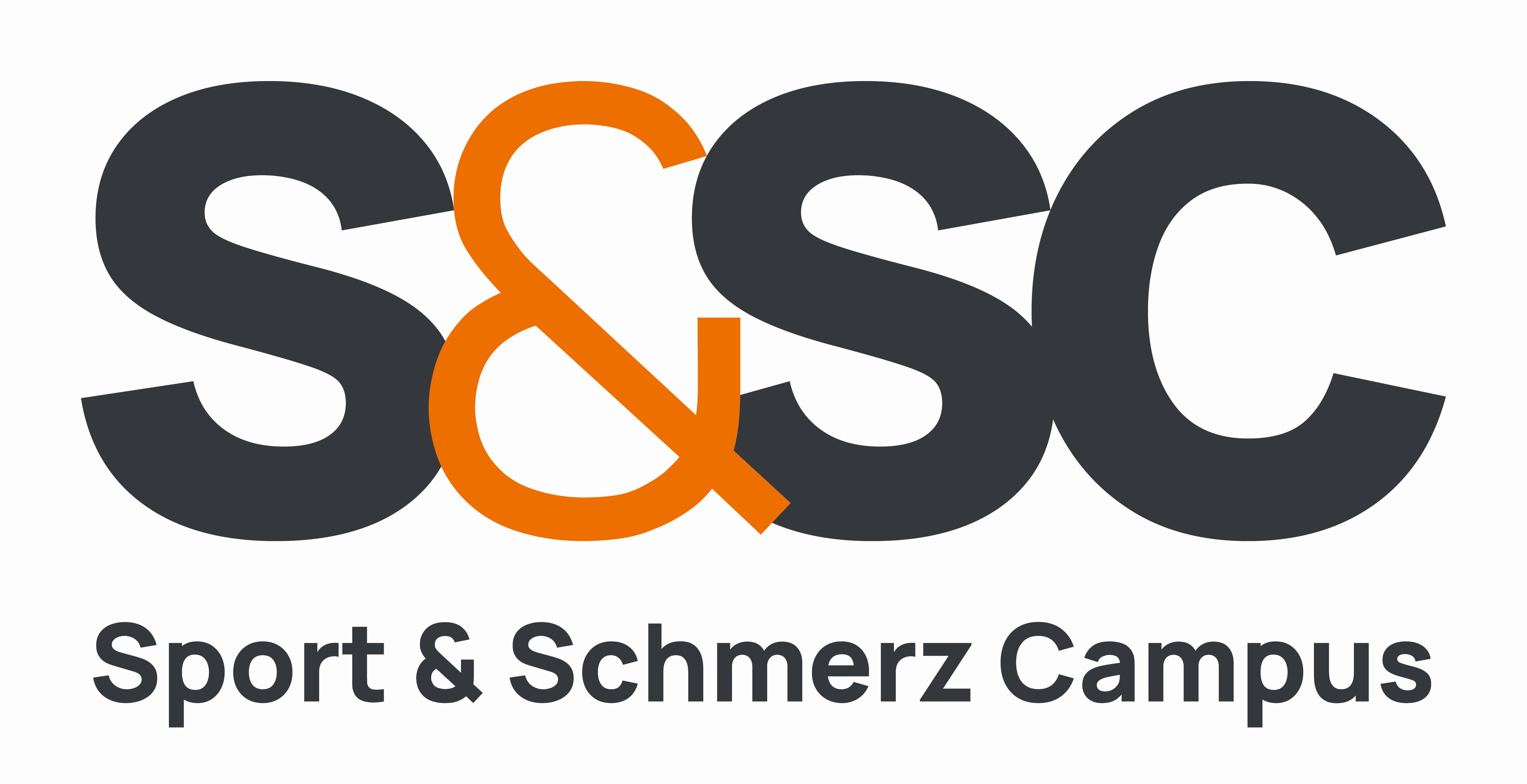 Mögliche Schmerzursachen
Prothesenlockerung
Protheseninfekt
Periprothetische Ursache
(Synovialitis, Verkalkung, Patella, usw.)
Übertragener Schmerz (referred pain)
thorakolumbale Läsion                     Leistenschmerz
Läsion im Glutealbereich                  Knie-, Leistenschmerz
Studiendaten Prothesenlockerung
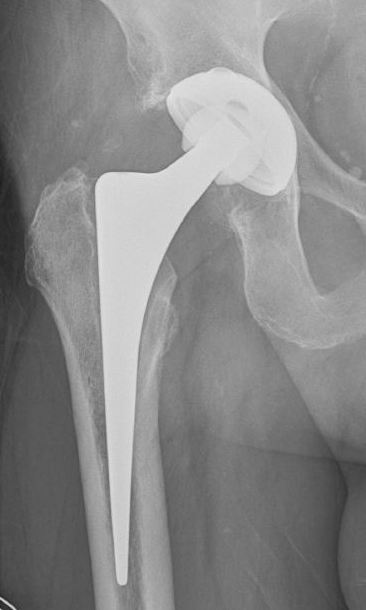 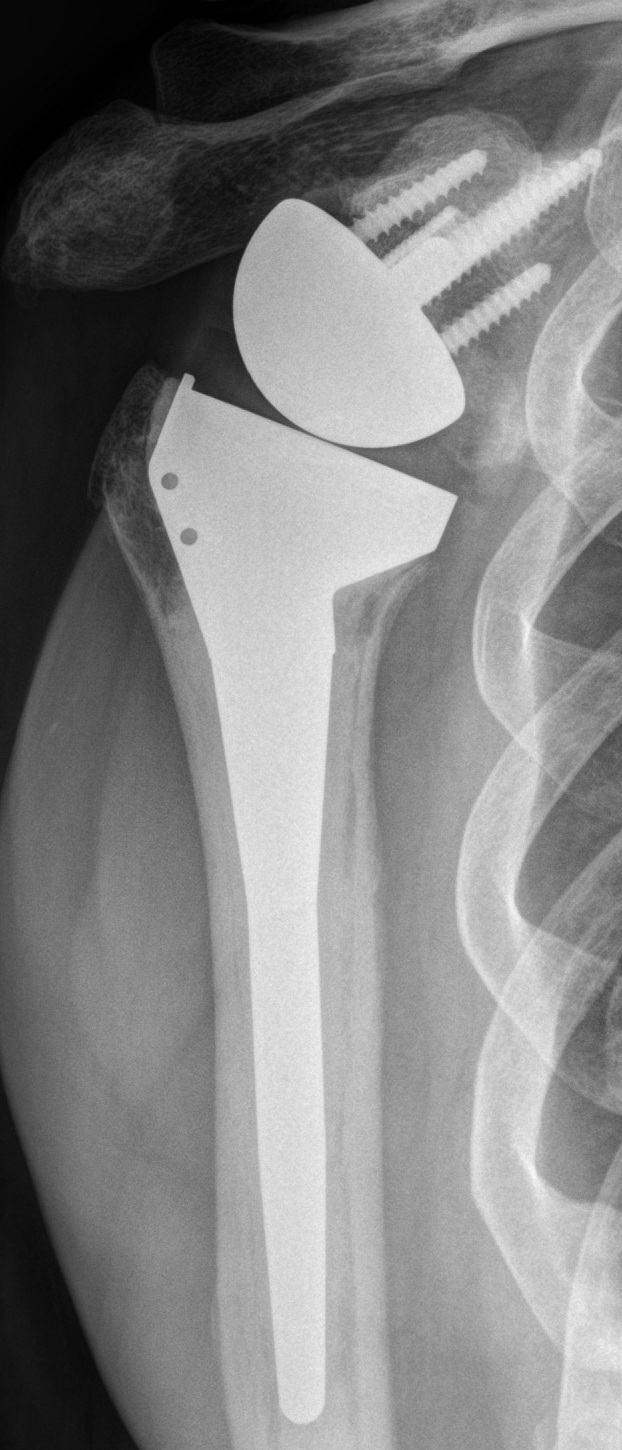 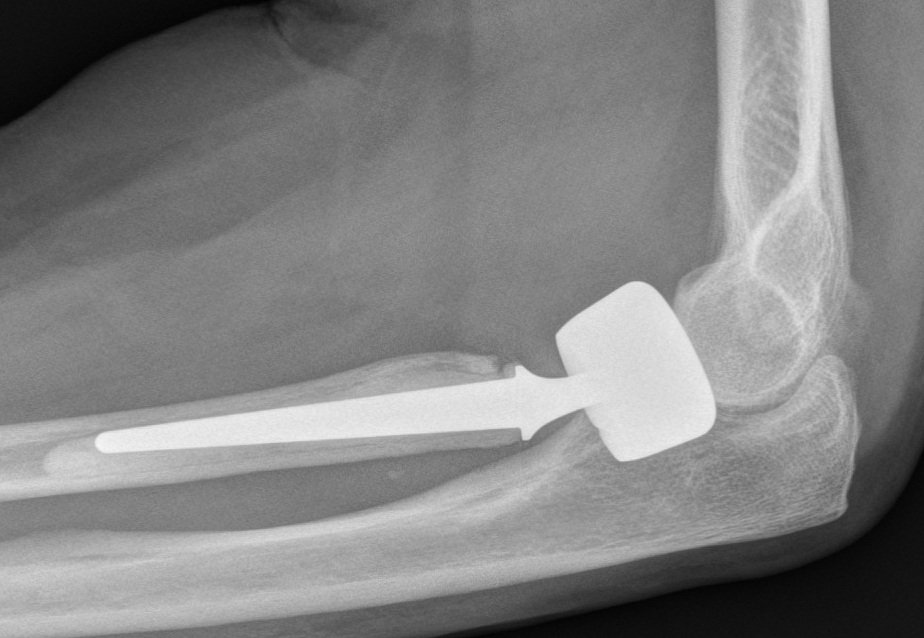 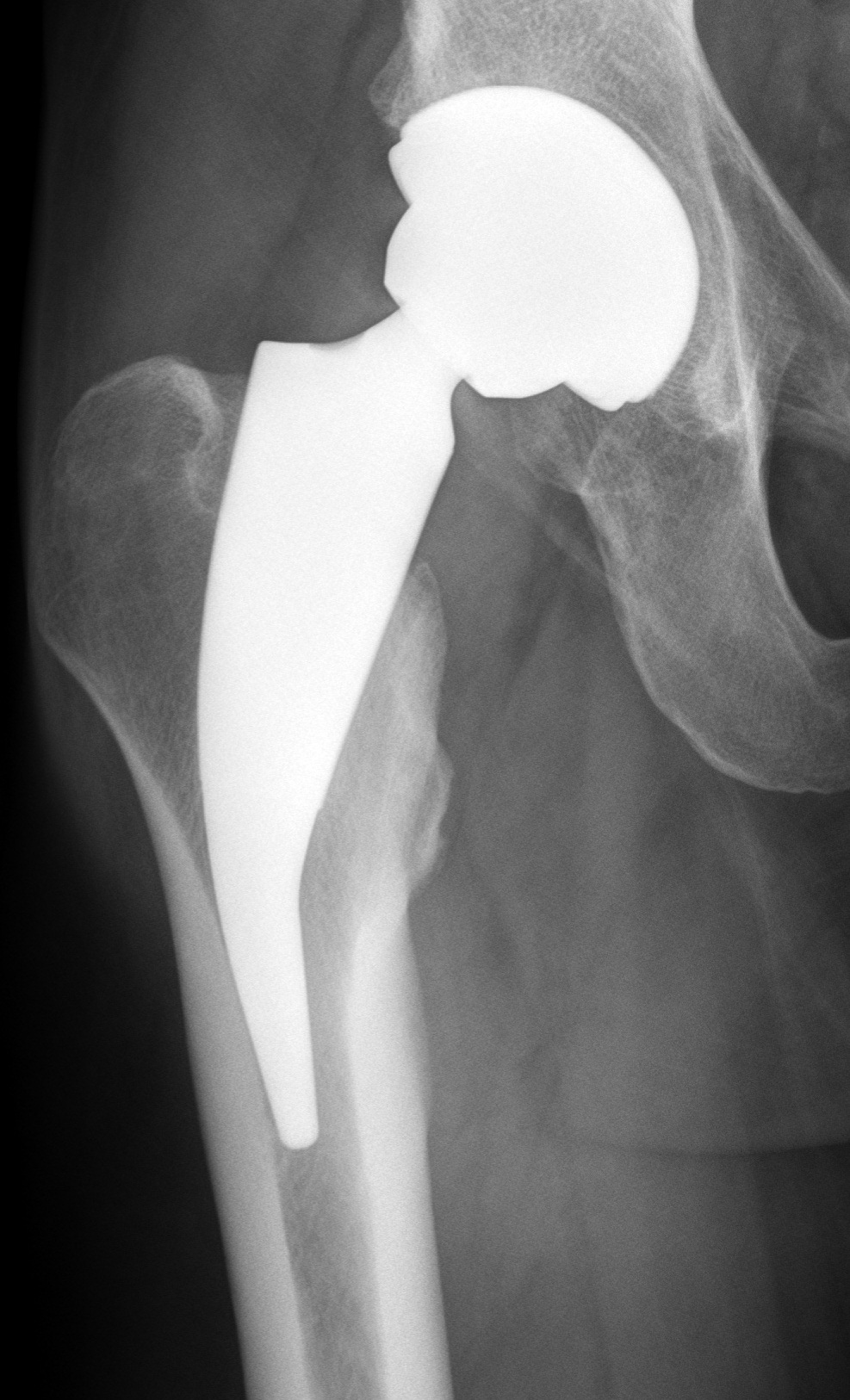 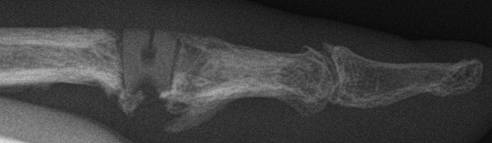 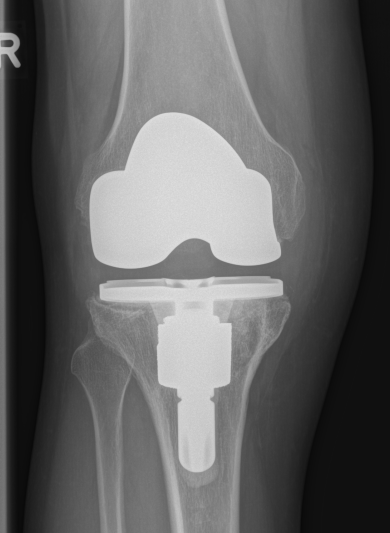 Aseptische LockerungHüftprothese
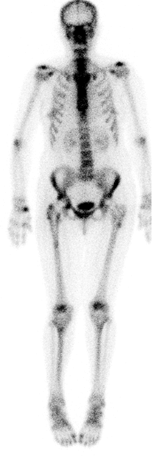 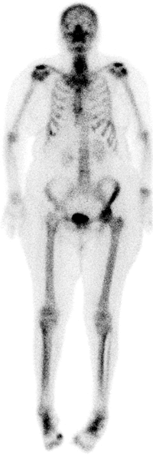 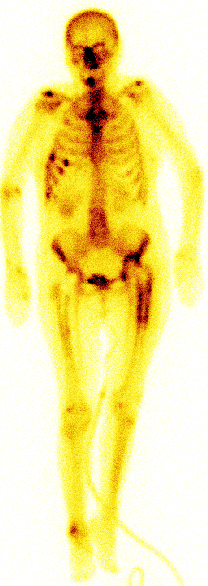 Problem Pfannenlockerung
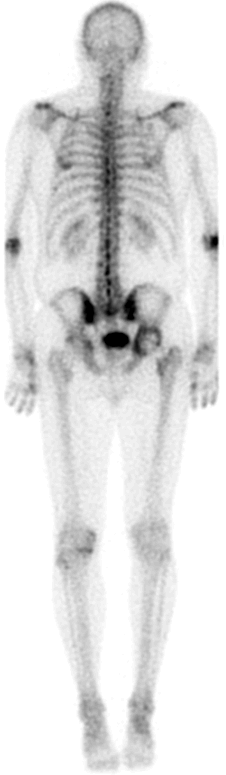 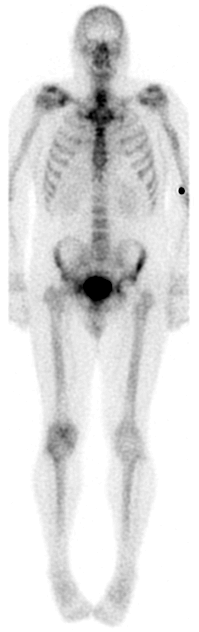 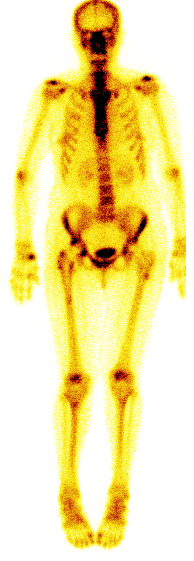 Schraubpfanne fest
Schraubpfanne locker
Pressfit-Pfanne ?
Hüft-TEPaseptische Lockerung, zementiert
1Temmermann OP, et al. Arch Orthop Trauma Surg 2006:316-323
2Temmermann OP, et al. J Bone Joint Surg [Am] 2004:2456-2463
3Temmermann OP, et al. J Bone Joint Surg [Br] 2005:781-785
Hüft-TEPaseptische Lockerung, zementfrei
1Temmermann OP, et al. Arch Orthop Trauma Surg 2006:316-323
2Temmermann OP, et al. J Bone Joint Surg [Am] 2004:2456-2463
Knie-TEPaseptische Lockerung
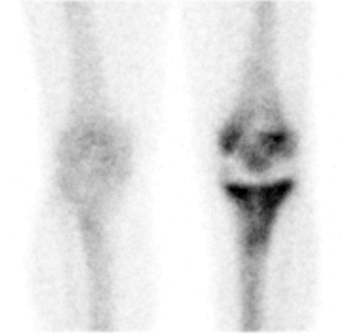 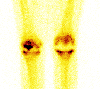 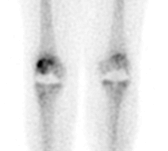 locker
????
fest
Sensitivität:    0,76
Spezifität:       0,83
Visuell; Goldstandard: intraoperativer Befund
Claassen L, et al. Technol Health Care 2014:767-773
Knie-TEPaseptische Lockerung, Quantifizierung
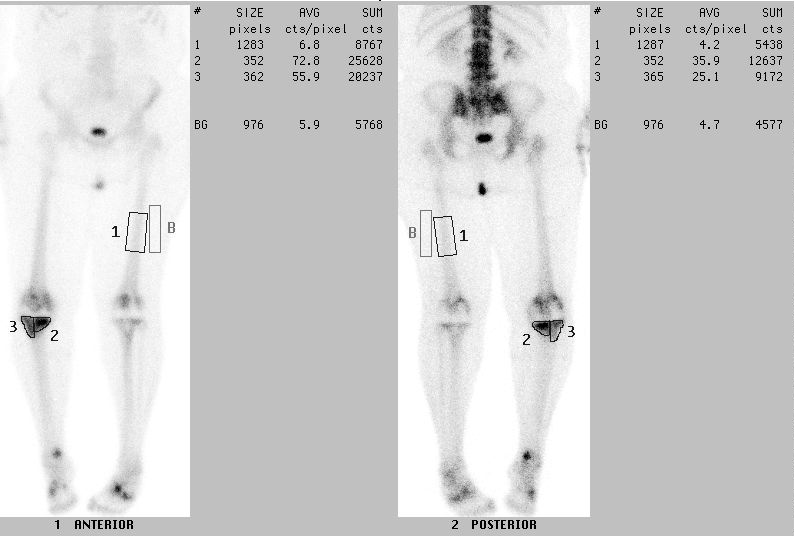 Knie-TEP, zementiertQuantifizierung
Maximaler Quotient > 5,0
Quotient medial / lateral > 1,18

locker
Sensitivität:      0,9
Spezifität:         1,0
Genauigkeit:     0,94
Maximaler Quotient < 3,3
Sensitivität:   1,0
Klett R, et al. Nuklearmedizin 2008:163-166
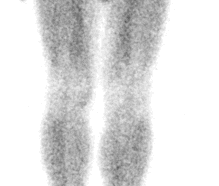 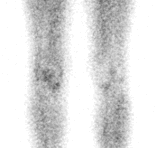 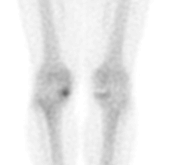 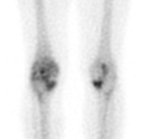 Mediale Schlittenprothese
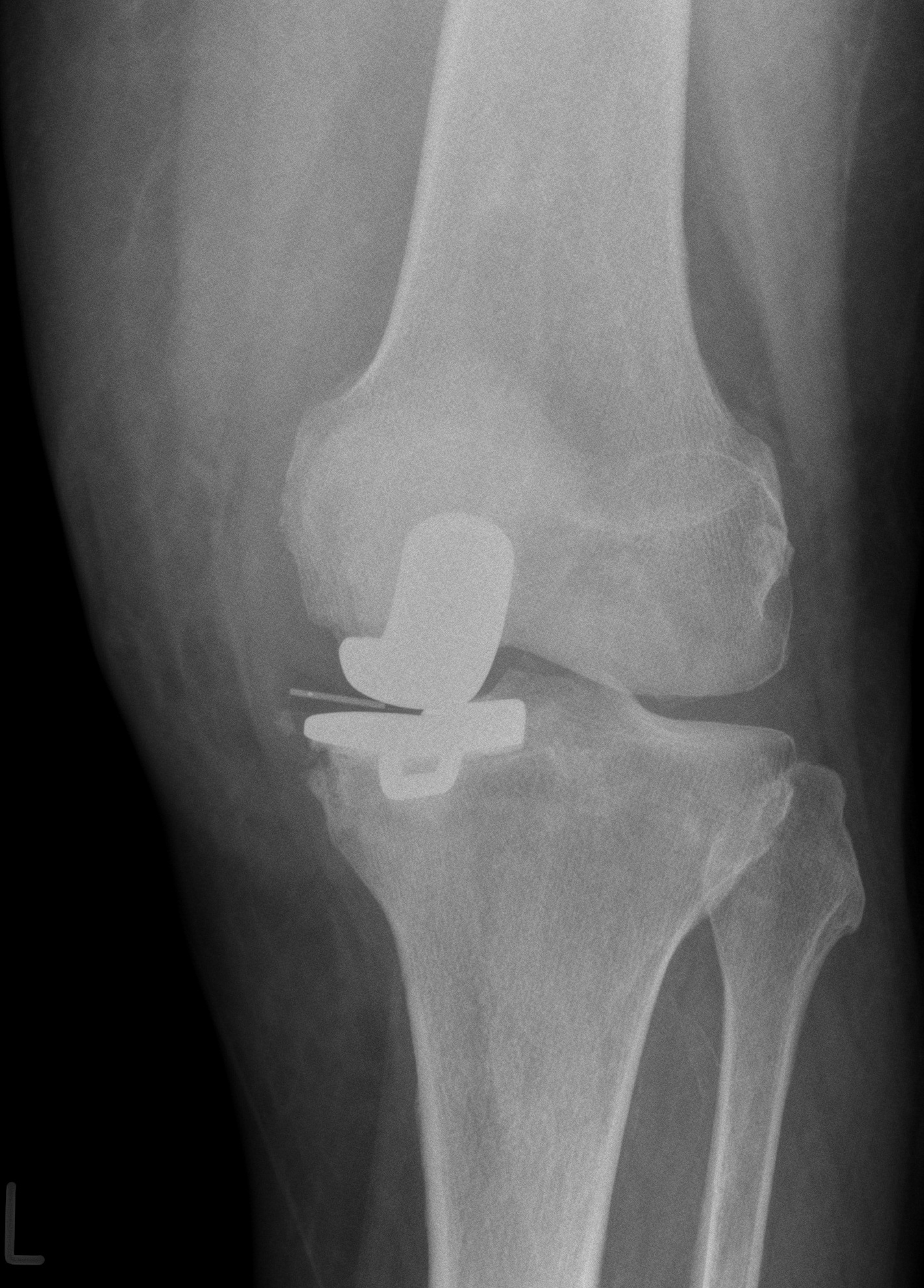 Regressionsanalyse, n = 39
Kein Zusammenhang von Veränderungen in Röntgen und Szintigraphie mit Lockerung oder Infekt
Wong MY, et al. Knee 2012:592-596
? Kombination mit Röntgenbild ?Beschwerden linke Hüfte
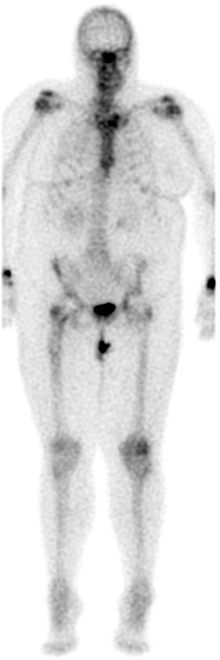 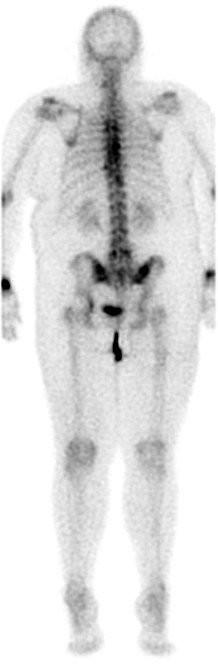 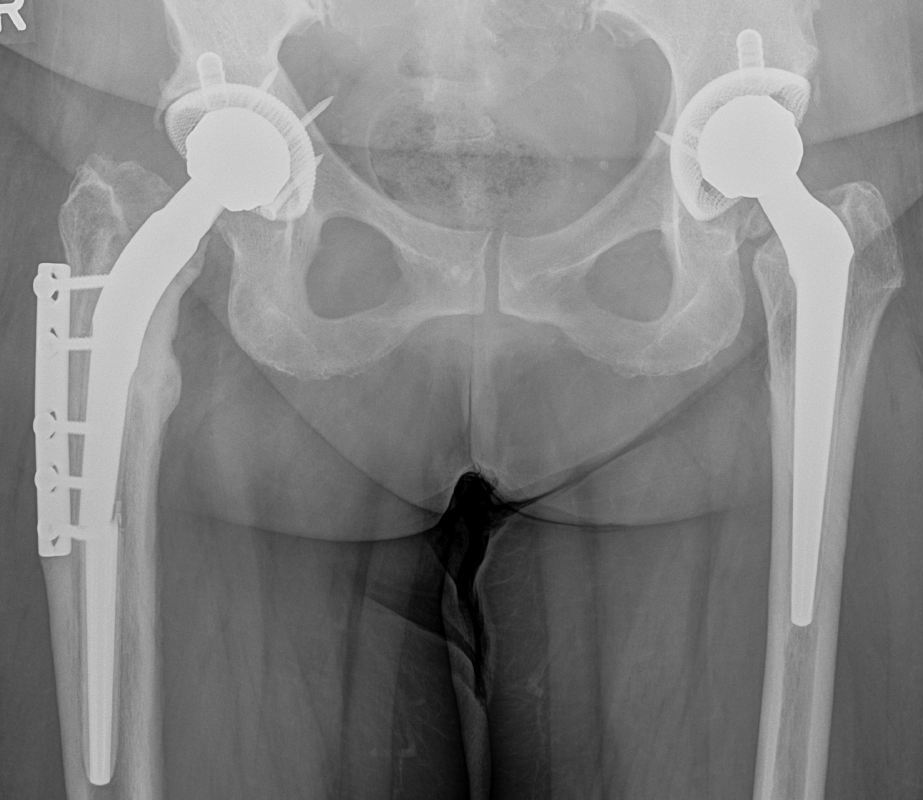 Aliabadi P, et al. Radiology 1989:203-206
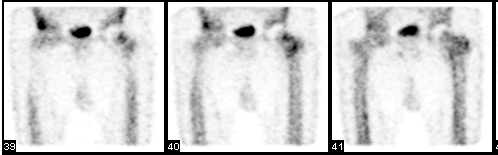 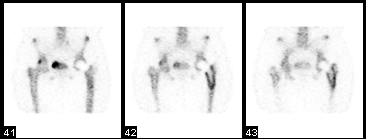 ? SPECT – CT ?
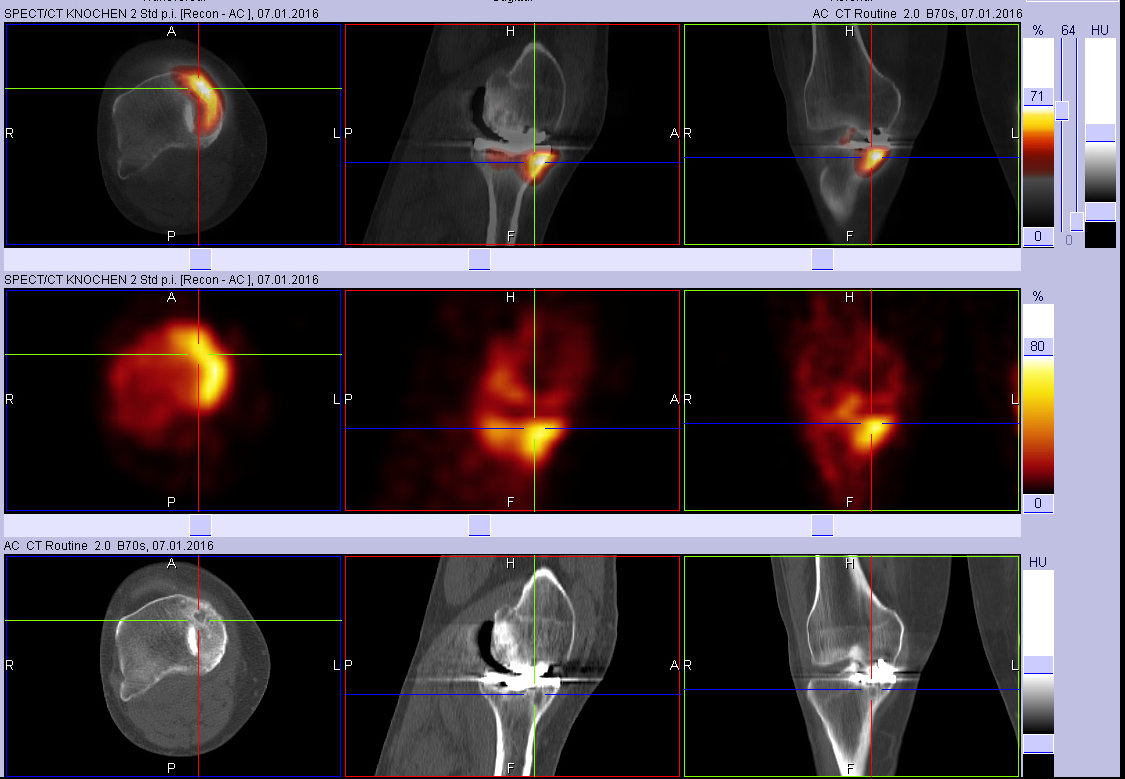 Mit freundlicher Genehmigung W.U. Kampen
Septische ProthesenlockerungSkelettszintigraphie
Metaanalyse 1990 bis 2013
20 Studien, 704 Patienten
Ouyang Z, et al. Ann Nucl Med 2014:994-1003
Septische Lockerung Antigranulozytenszintigraphie
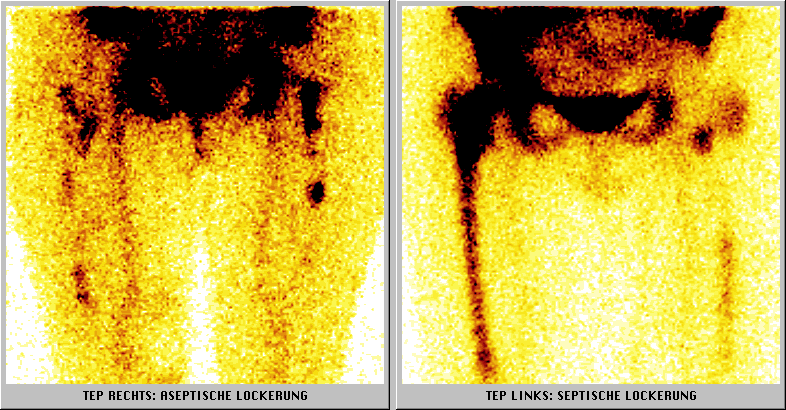 AntigranulozytenszintigraphieHüft-TEP
Klett R, et al. Nuklearmedizin 2001:75-79
AntigranulozytenszintigraphieHüft-TEP, Stufendiagnostik
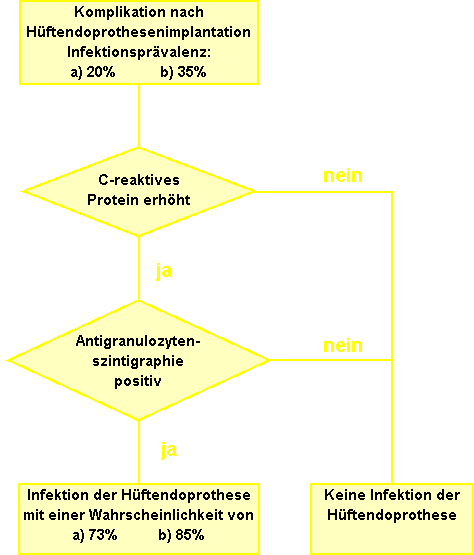 Klett R, et al. Z Orthop 2001:415-419
Septische LockerungKnie-TEP, Metaanalyse
Verberne SJ, et al. Clin Orthop Relat Res 2017:1359
Periprothetische Ursache
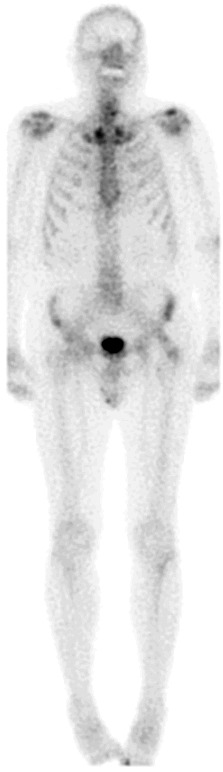 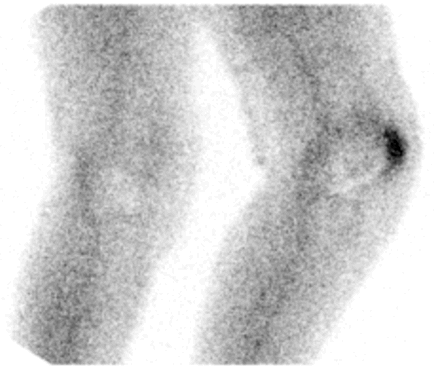 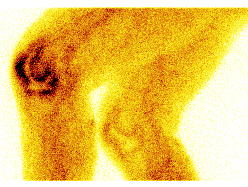 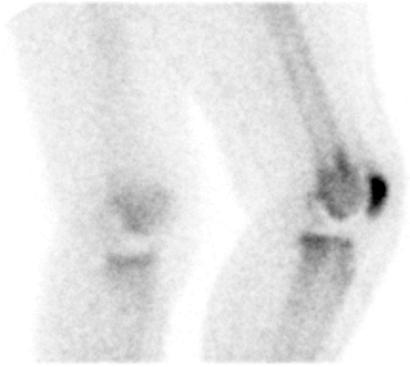 Synovialitis
Patellaproblematik
„Verkalkung“
Übertragener Schmerz
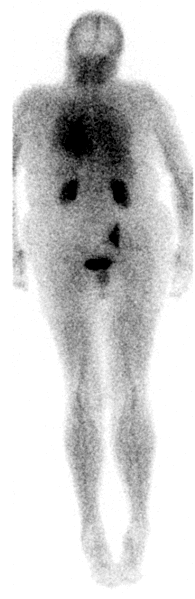 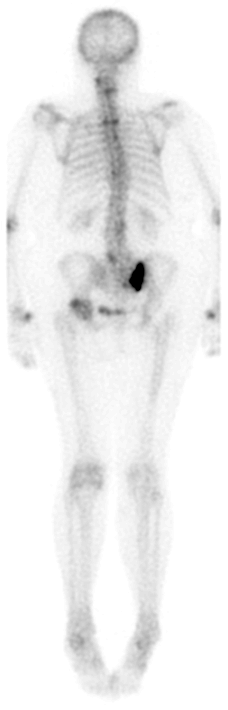 Klinik:

Schmerzen rechte Leiste und gesamter rechter Oberschenkel bis Kniegelenk
Zusammenfassung
Skelettszintigraphie ist Basisuntersuchung zum Ursachenscreening
Bei hoher Infektwahrscheinlichkeit direkt Granulozytenszintigraphie
Kenntnis des Prothesenmodels und des Implantationsverfahrens notwendig (Röntgenbild)
PET nach bisheriger Datenlage nicht überlegen